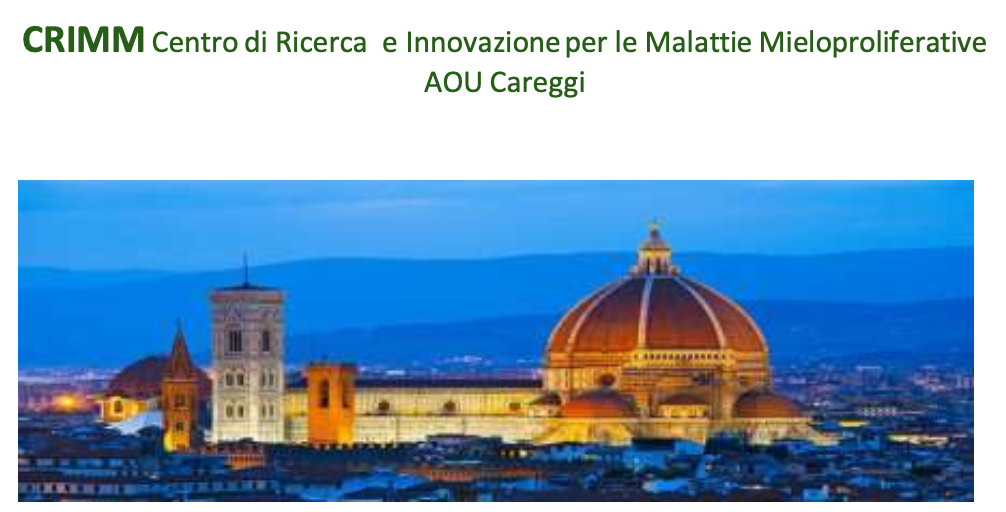 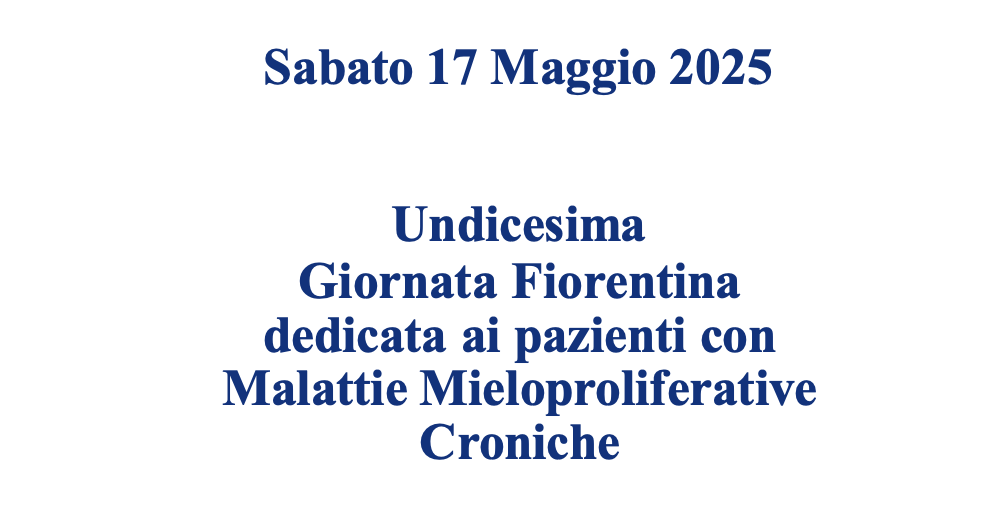 Aula VIOLA
Mastocitosi Sistemica: i nuovi farmaci
Francesco Mannelli
Mastocitosi - terapia convenzionale
Indolente
Avanzata
Evitare trigger
Anti-istaminici H1 e H2
Cromoglicato
PUVA
Bisfosfonati
Terapia citoriduttiva
In caso di fallimento, considerare protocollo clinico e HSCT
In caso di fallimento, possibile tentare terapia citoriduttiva o arruolamento in trial clinico
Terapia citoriduttiva
Interferone α

Cladribina
Farmaci convenzionali
Funzione immunomodulatoria, può determinare disturbi simil influenzali, meglio tollerato nella formulazione pegilata con aumento della durata
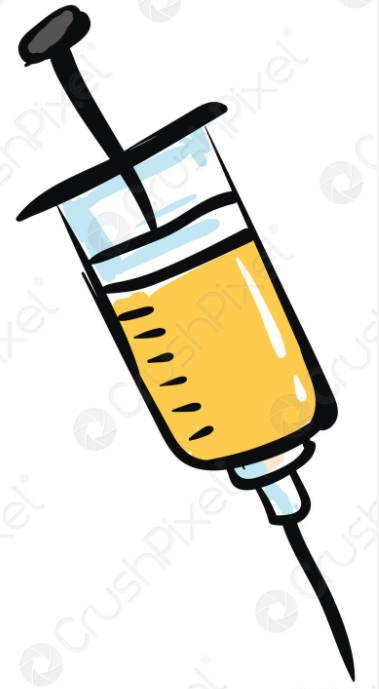 Chemioterapico convenzionale, utile per avere una risposta rapida.
 Può determinare immunodepressione
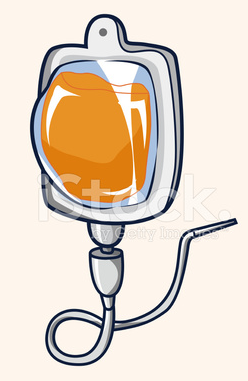 INIBITORI SELETTIVI DI KIT D816V NELLA MASTOCITOSI SISTEMICA
cKIT
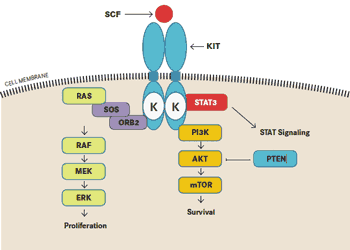 Mastocita
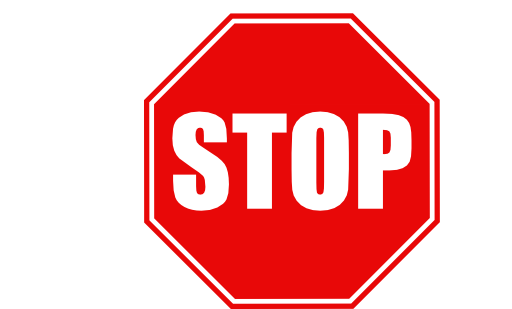 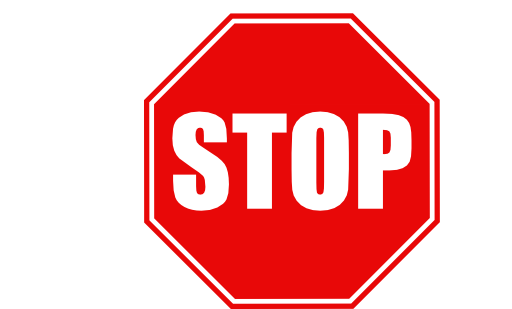 Terapia citoriduttiva
Midostaurina   
 
Imatinib 

Avapritinib
Inibitori di KIT
Inibitore di KIT e altri recettori, attivo contro KIT D816V
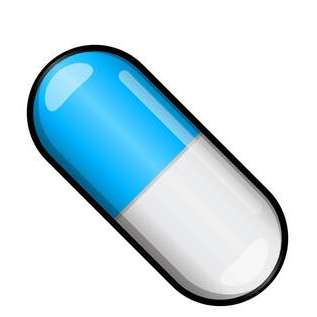 Inibitore chinasico di BCR-ABL, ma attivo anche contro altre chinasi. Indicato solo nei pazienti SENZA mutazione di KIT D816V
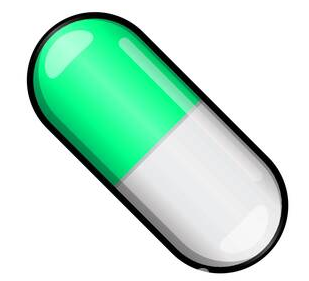 Inibitore selettivo e potente di KIT, attivo contro KIT D816V, approvato in seconda linea di terapia
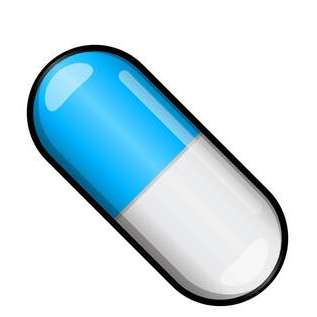 AVAPRITINIB NELLA MASTOCITOSI SISTEMICA INDOLENTE
PIONEER TRIAL
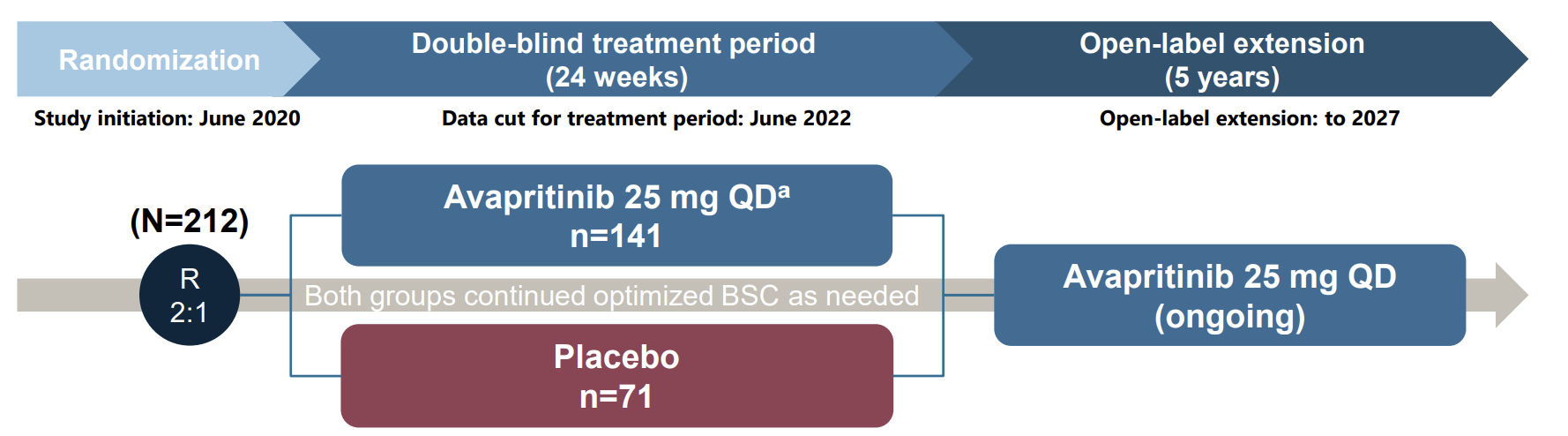 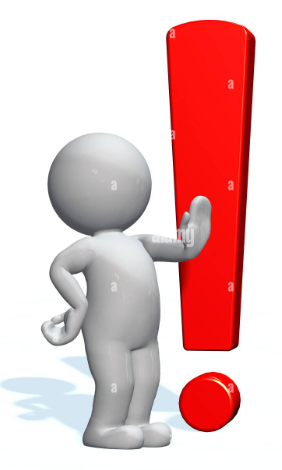 AVAPRITINIB 25 mg al giorno
AVAPRITINIB NELLA MASTOCITOSI SISTEMICA INDOLENTE
PIONEER TRIAL
Criteri di eligibilità:
- Diagnosi di Mastocitosi Sistemica indolente 
 - Sintomi da mediatore severi e non controllati da almeno 2 farmaci antimediatore
COMUNE IN MOLTI TRIAL PER ISM
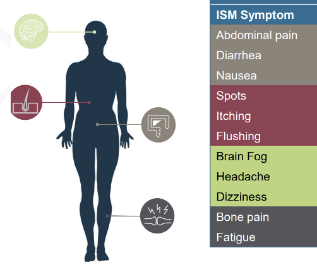 Richiesto un punteggio minimo ≥28  in questionari eseguiti giornalmente dal paziente per almeno 14 giorni
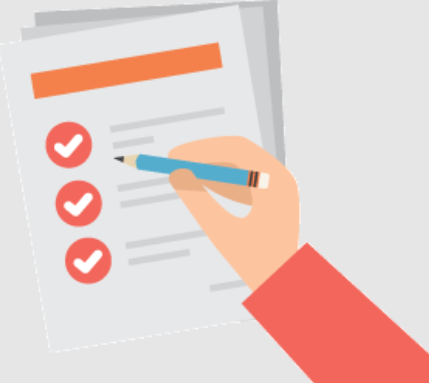 AVAPRITINIB NELLA MASTOCITOSI SISTEMICA INDOLENTE
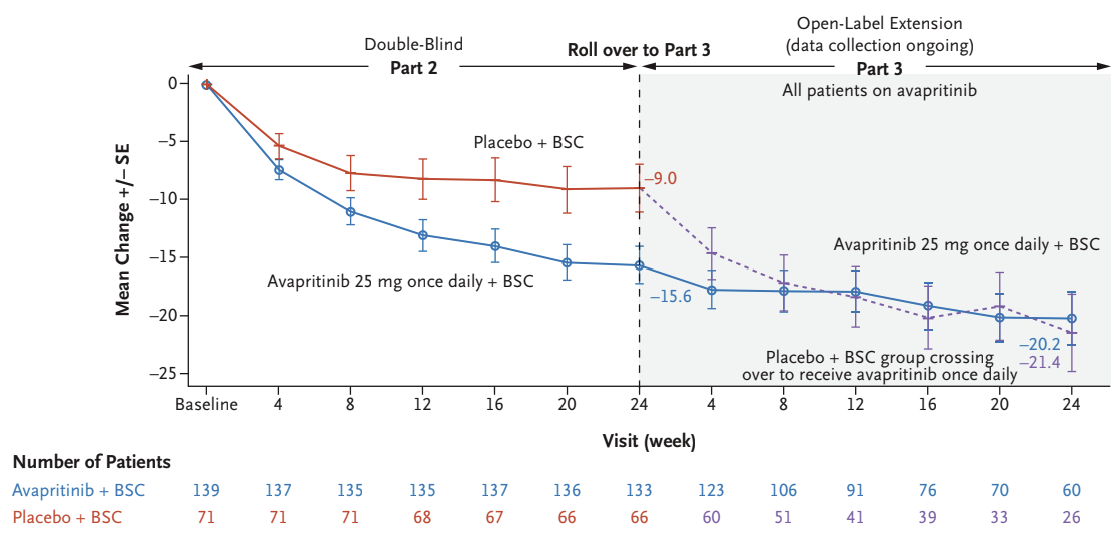 Obiettivo Primario: 
Miglioramento significativo e prolungato dei sintomi da mediatore nei pazienti trattati
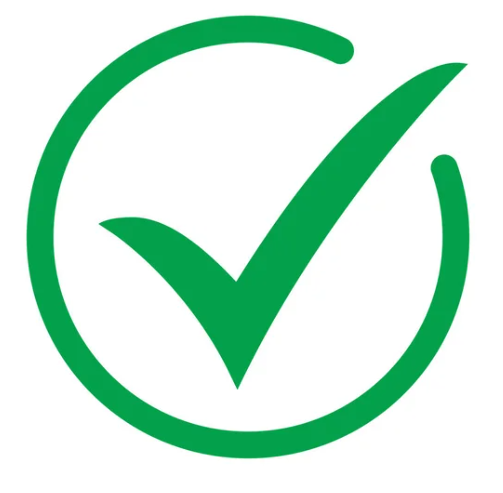 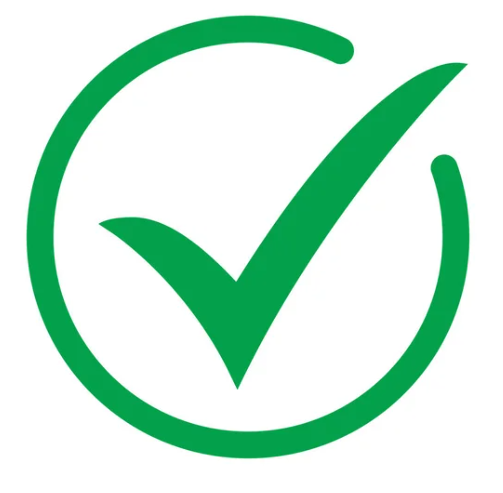 Obiettivi secondari:
Riduzione >50% dei livelli di
Triptasi sierica
VAF KIT D816V
Infiltrato mastocitario nel midollo
Avapritinib 25 g die in pz ISM con sintomi severi  
APPROVAZIONE FDA E EMA (NO AIFA)
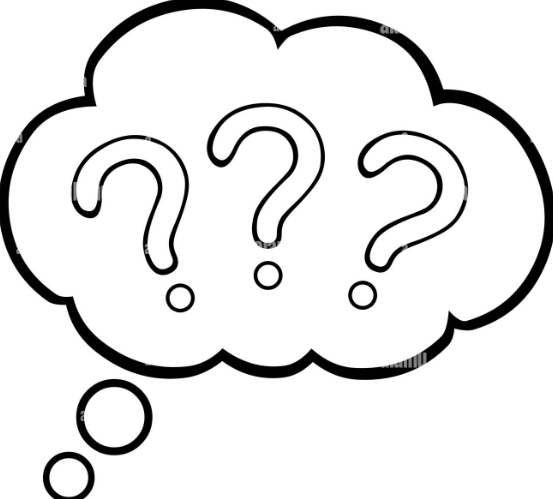 Quali altri Inibitori di KIT D816V?
2024: i nuovi farmaci
AdvSM e ISM
Bezuclastinib (CGT9486)
ISM
Elenestinib (Blu-263)
ELENESTINIB
BLU-263 Inibitore selettivo di KIT D816V  
Minima penetrazione nel Sistema Nervoso Centrale
Sintomi severi e non controllari dalla tp antimediatori. 
Richiesto punteggio minimo ai questionari
Arruolamento in fase di nuova apertura
ISM
HARBOR (BLU 263)
Fase 1 (chiusa): valutazione tollerabilità del farmaco, 
Fase 2 PK (chiusa): valutazione del dosaggio ottimale del farmaco, richiesto punteggio minimo TSS score;
Fase 2 (in apertura): randomizzato 2:1 farmaco vs placebo.
Coorte S (aperta): non randomizzazione, pazienti con SM smoldering, non richiesto punteggio minimo ai questionari
Dati preliminari: 122 pz 
Riduzione del carico sintomatologico, dei valori di triptasi e della mutazione KIT
Tollerato a tutti i dosaggi (25,50, 75, 100 mg) NO eventi avversi severi
BEZUCLASTINIB
Inibitore selettivo di KIT D816V che a differenza delle precedenti molecole non interagisce significativamente con altri recettori

Soprattutto  non PDGFRα e PDGFRβ              minor rischio di piastrinopenia severa

Minima penetrazione nel Sistema Nervoso Centrale

Risultati fase 1 (n 11 pazienti): 100% dei pz hanno avuto una riduzione >50% dei livelli di triptasi; 72% riduzione >50% dei mastociti nel midollo.
BEZUCLASTINIB
Mastocitosi Avanzata

APEX (CGT201)
studio di fase II che prevede: 
Parte 1 per valutare dosaggio ottimale del farmaco  (chiusa)
Parte 2 di espansione con 2 bracci randomizzati a 2 differenti dosaggi (300 e 150 mg, selezionato quest’ultimo dosaggio) (chiusa)
NO PLACEBO
Risultati preliminari: Risposte complessive 73%
Un terzo dei pz precedentemente trattati con midostaurina e 15% con avapritinib
BEZUCLASTINIB
Mastocitosi Indolente

CGT-202
studio di fase II che prevede:
Parte 1 per valutare dosaggio ottimale del farmaco  (chiusa)


Parte 2 randomizzata 2:1 farmaco vs placebo
al Ciclo 7 crossover al farmaco sperimentale se nel braccio placebo (chiusa)
ANALISI PRELIMINARE DEI DATI IN CORSO
Ringraziamenti
Verona
Pavia
Firenze
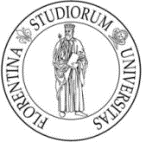 R. Zanotti
P. Bonadonna
M. Bonifacio
I. Tanasi
F. Olivieri
F. Nalin
C. Elena
N. Fiorelli
J. Ferrari
CRIMM
SOD Ematologia
Azienda Ospedaliera Universitaria Careggi
University of Florence, Italy
Ravenna
M. Rondoni
Bologna
A. M. Vannucchi
A. Atanasio
M. Balliu
N. Bartalucci
V. Boldrini
M. Borella
L. Calabresi
G. Capecchi
J. Caroprese
P. Cicogna
G. Coltro
F. Crupi
A. Enderti
M. Esposito
F. Gesullo
P. Guglielmelli
G. Loscocco
C. Maccari
C. Mannarelli
F. Pancani
C. Paoli
S. Romagnoli
G. Rotunno
L. Signori
D. Tarantino
F. Vanderwert
Gruppo Multi-disciplinare
Salerno
C. Papayannidis
S. Soverini
F. Annunziato
S. Bencini
L. Masi
I. Ciardetti
N. Pimpinelli
A. Radice
R. Santi
G. Dragoni
M. Triggiani
R. Parente
Roma
Tutti i Centri afferenti RIMA
M. Criscuolo
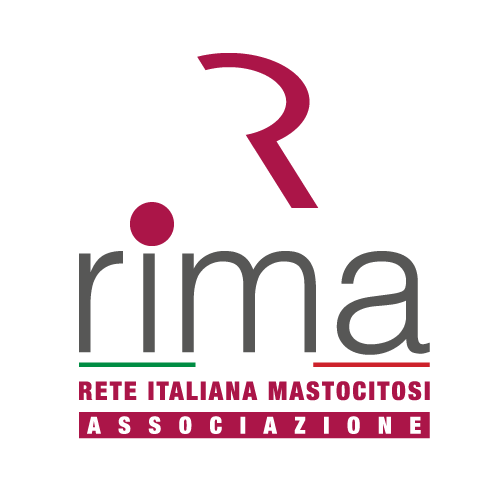 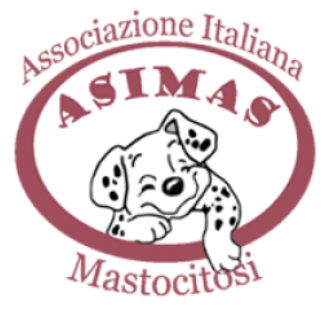 Borsa di studio Fabio Parroni